Performing Ordinary Regression in R
HAP 719: Advanced Statistics I
Yili Lin
Introduction to Ordinary Regression
Definition

 Purpose

 Types of Regression
Simple Linear Regression
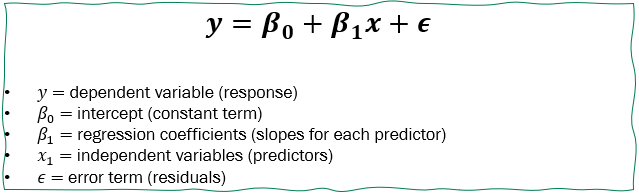 GEORGE MASON UNIVERSITY
2
Introduction to Ordinary Regression
Definition

 Purpose

 Types of Regression
Simple Linear Regression
Multiple Linear Regression
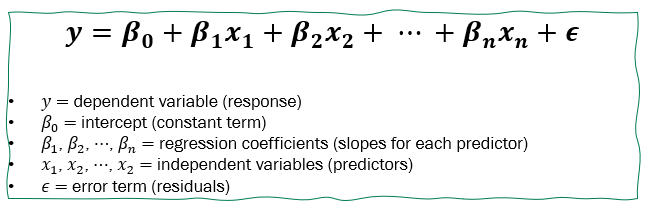 GEORGE MASON UNIVERSITY
3
Assumptions for Ordinary Regression
1. Linearity

2. Homoscedasticity

3. Independence 

4. Normality of Residuals

5. No Multicollinearity (For Multiple Regression)
GEORGE MASON UNIVERSITY
4
STEP1: Preparing the Data
1.1 Load Data
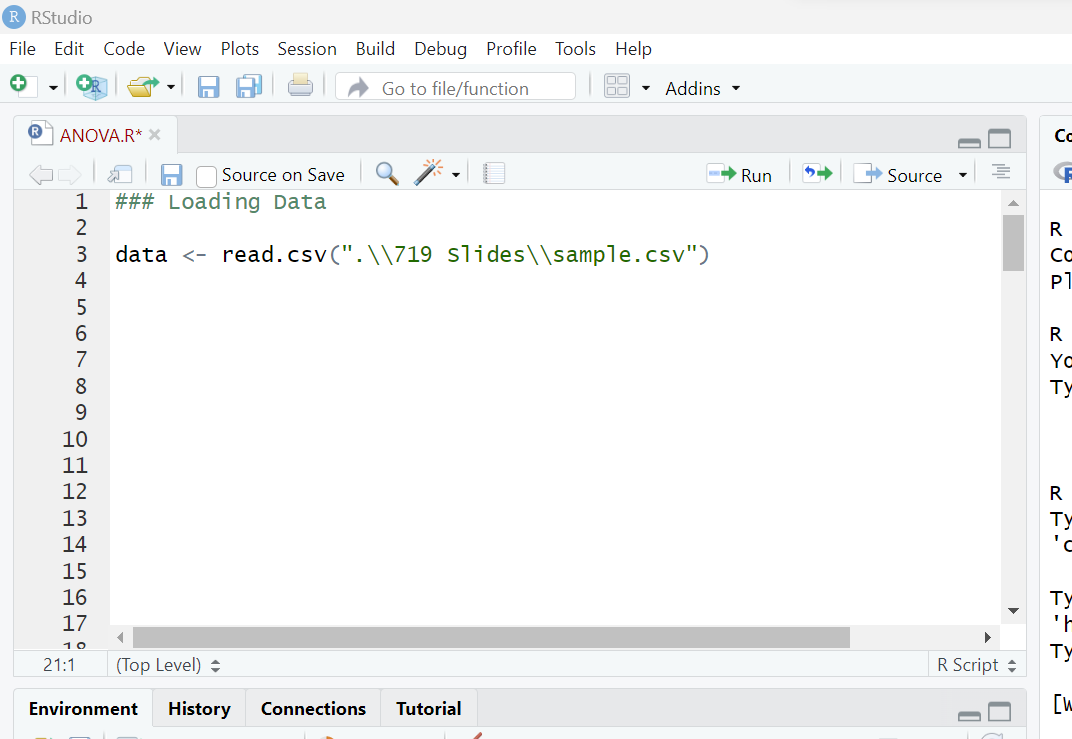 GEORGE MASON UNIVERSITY
5
STEP1: Preparing the Data
1.1 Load Data 

1.2 Check Data Structure
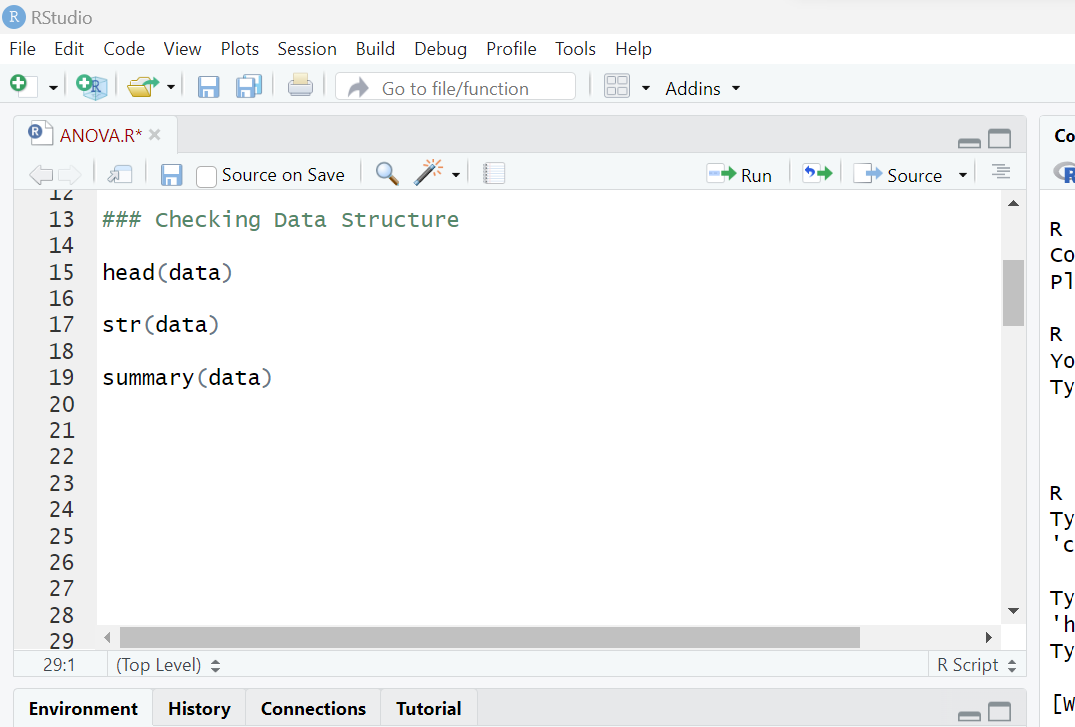 GEORGE MASON UNIVERSITY
6
STEP1: Preparing the Data
1.1 Load Data 

1.2 Check Data Structure

1.3 Handle Missing Values
See the session: 
Addressing Missing Values in R
GEORGE MASON UNIVERSITY
7
STEP1: Preparing the Data
1.1 Load Data 

1.2 Check Data Structure

1.3 Handle Missing Values

1.4 Check Assumptions
See the session: 
Testing Assumptions for Ordinary Regression in R
GEORGE MASON UNIVERSITY
8
STEP2: Performing Ordinary Regression
2.1 Simple Linear Regression
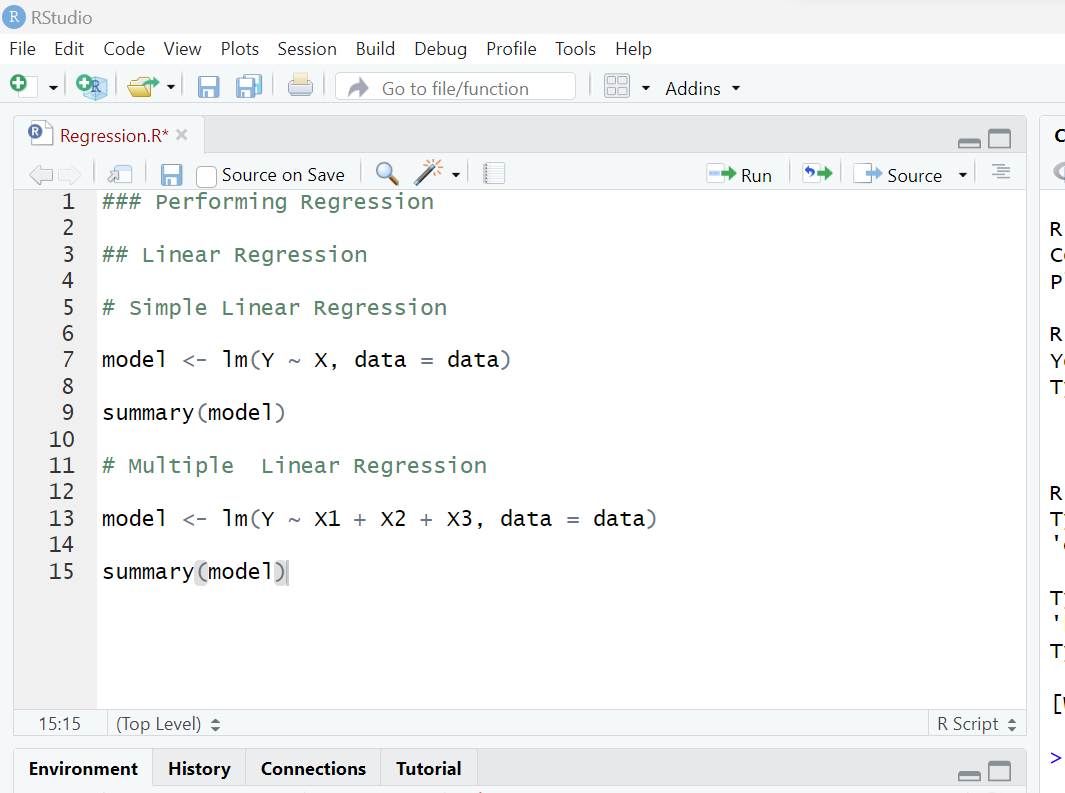 GEORGE MASON UNIVERSITY
9
STEP2: Performing Ordinary Regression
2.1 Simple Linear Regression


2.2 Multiple Linear Regression
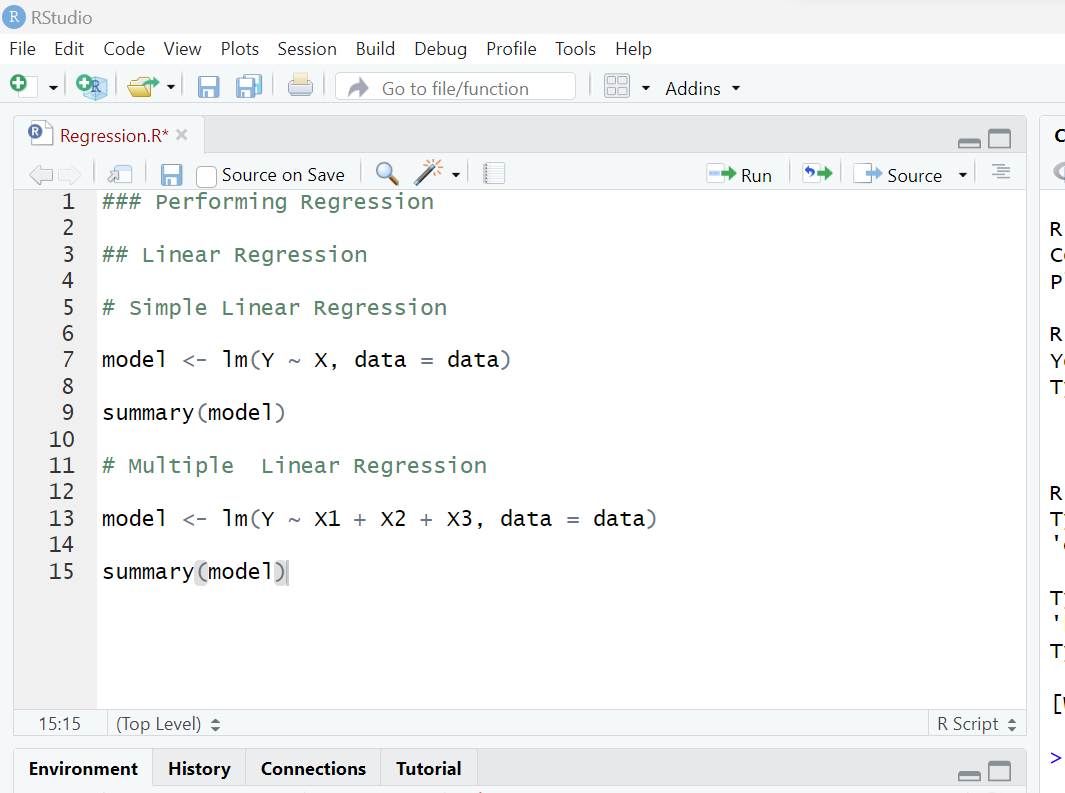 GEORGE MASON UNIVERSITY
10
STEP3: Data Interpretation & Validation
3.1 Interpret the Results
See the session: 
Interpreting Ordinary Regression Output in R
GEORGE MASON UNIVERSITY
11
STEP3: Data Interpretation & Validation
3.1 Interpret the Results

3.2 Check Assumptions (Residuals)
See the session: 
Testing Assumptions for Ordinary Regression in R
GEORGE MASON UNIVERSITY
12
STEP3: Data Interpretation & Validation
3.1 Interpret the Results

3.2 Check Assumptions (Residuals)

3.3 Validation
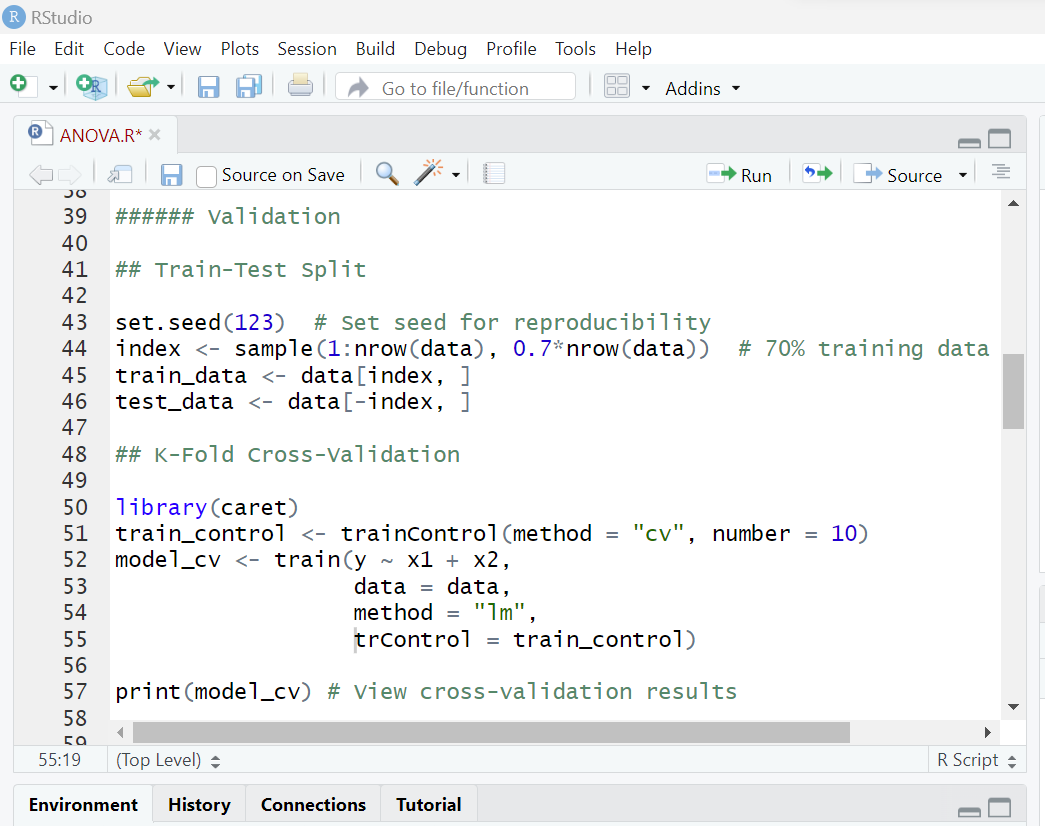 Train-Test Split
GEORGE MASON UNIVERSITY
13
STEP3: Data Interpretation & Validation
3.1 Interpret the Results

3.2 Check Assumptions (Residuals)

3.3 Validation
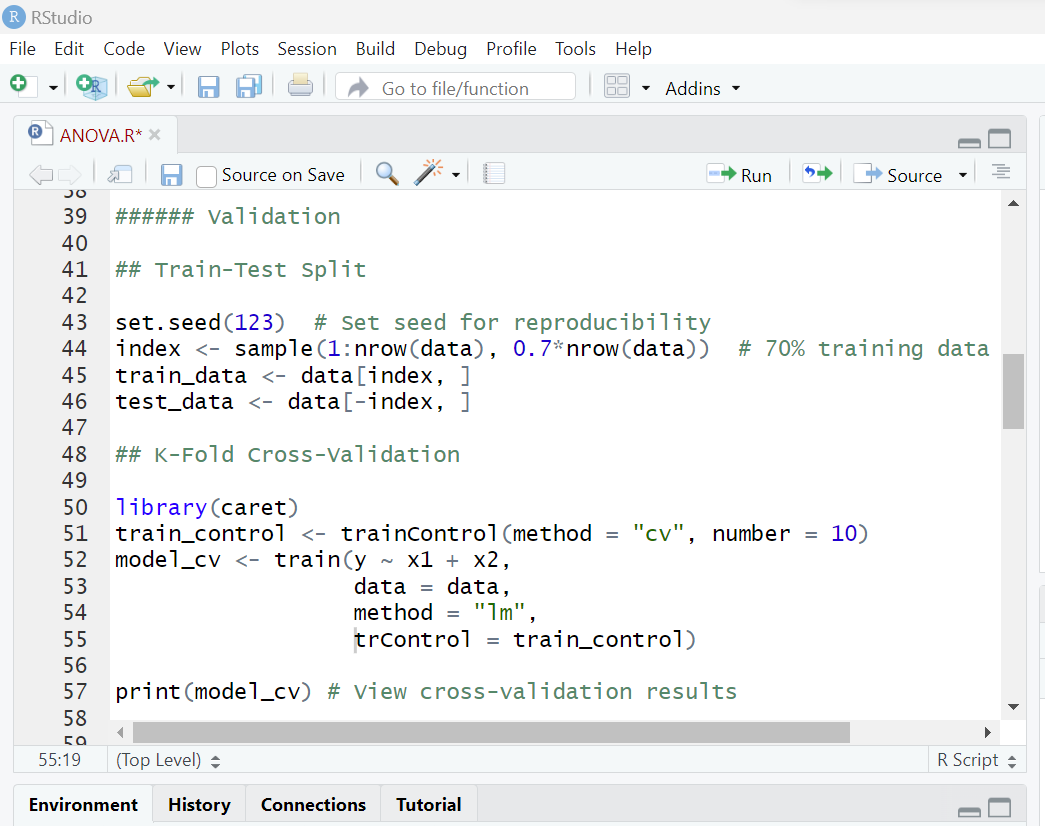 Train-Test Split
Cross-validation (e.g. K-fold)
GEORGE MASON UNIVERSITY
14
STEP3: Data Interpretation & Validation
3.1 Interpret the Results

3.2 Check Assumptions (Residuals)

3.3 Validation
Train-Test Split
Cross-validation (e.g. K-fold)
Validation Metrics (e.g.. MSE, RMSE or R-squared)
GEORGE MASON UNIVERSITY
15
STEP4: Communication & Reporting
4.1 State the Objective
4.2 Present Results Clearly
4.3 Interpret the Results
4.4 Acknowledge Limitations
4.5 Provide Recommendations
4.6 Use Visuals Effectively
GEORGE MASON UNIVERSITY
16
Thank You!